ONA TILI
6- sinf
MAVZU: SO‘Z TARKIBI
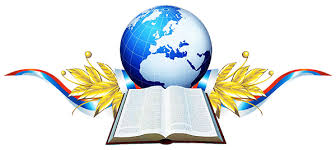 +
+
+
+
+
Saxovatli
saxiy; hotamtoy, himmatli
- yasama sifat;
- sifat yasovchi qo‘shimcha (-li).
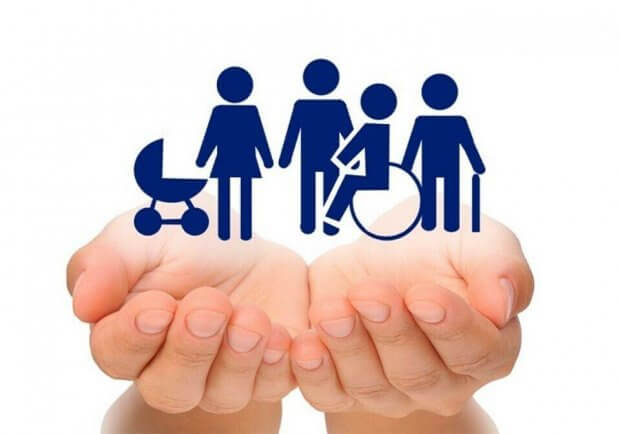 grammatik  ma’no
atash ma’no
Teskari test
1. Morfologiya
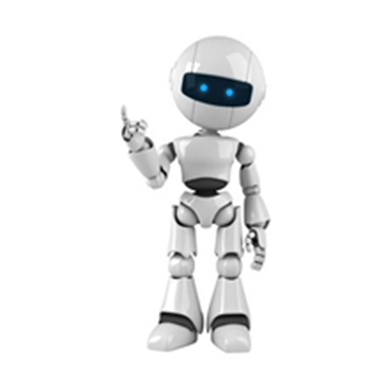 Qaysi tilshunoslik bo‘limida so‘zlarning grammatik ma’nolari o‘rganiladi?
A
A
So‘zning atash ma’nosini o‘rganuvchi bo‘lim nima deyiladi?
B
Gap, so‘z birikmalarini o‘rganuvchi tilshunoslik bo‘limi qanday nomlanadi?
C
Teskari test
2. Ko‘plik va kelishik
A
Kitobim so‘zining grammatik shaklini toping.
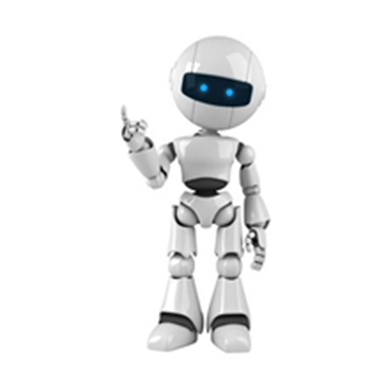 Mehnatkash so‘zidagi grammatik ma’noni toping.
B
C
Olmalarni so‘zida qanday grammatik ma’no bor?
C
1- topshiriq
Berilgan so‘zlarni ma’noli qismlarga ajrating. Bu so‘zlar uchun umumiy bo‘lgan qismni ayting.
nimani?
ish+ni
ishni
ish+chi
ishchi
kim?
Ish
ish+la
ishla
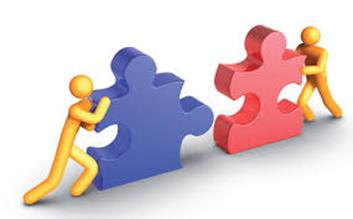 ish+siz
ishsiz
ish+ga
ishga
2- topshiriq
Berilgan so‘zlarni ma’noli qismlarga ajrating. Bu so‘zlar uchun umumiy bo‘lgan qismni ayting.
omborchi,
Suvchi,
ishchi,
-chi
traktorchi,
kombaynchi.
Bilib oling!
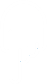 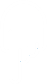 So‘z tarkibi 
asos va qo‘shimchalardan iborat.
Guldon, gulchi, gulla, gulni, gulga, guldan so‘zlarida gul asos va     -don, -chi, -la, -ni, -dan esa qo‘shimchalardir.
54- mashq
Xabardor, ilmli, ilmsiz, xabarsiz, ilmiy, ulug‘vor, bexabar, beilm, ulug‘lamoq, ilmparvar, ulug‘vorlik.
xabardor, xabarsiz, bexabar.
Xabar
ilmli, ilmsiz, ilmiy, beilm, ilmparvar.
Ilm
xabarsiz, ilmsiz.
-siz
bexabar, beilm.
be-
55- mashq
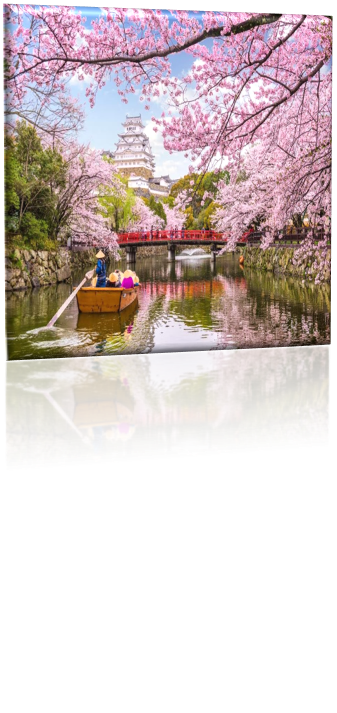 Yaponiyalik Komatsu til... olim sanaladi. U Osaka chet til... institutining fors til... bo‘limini bitirgan. O‘zbek tili... mustaqil o‘rgangan. O‘zbek tilini chuqur o‘rganish maqsadida 1976 —1981-yillar mobayni... O‘zbek...ga to‘rt marta safar qilgan.
                                                                                  (E. Umarov)
55- mashq
Yaponiyalik Komatsu tilshunos olim sanaladi. U Osaka chet tillari institutining fors tili bo‘limini bitirgan. O‘zbek tilini mustaqil o‘rgangan. O‘zbek tilini chuqur o‘rganish maqsadida 1976 —1981-yillar mobaynida O‘zbekistonga to‘rt marta safar qilgan...
                                                                                  (E. Umarov)
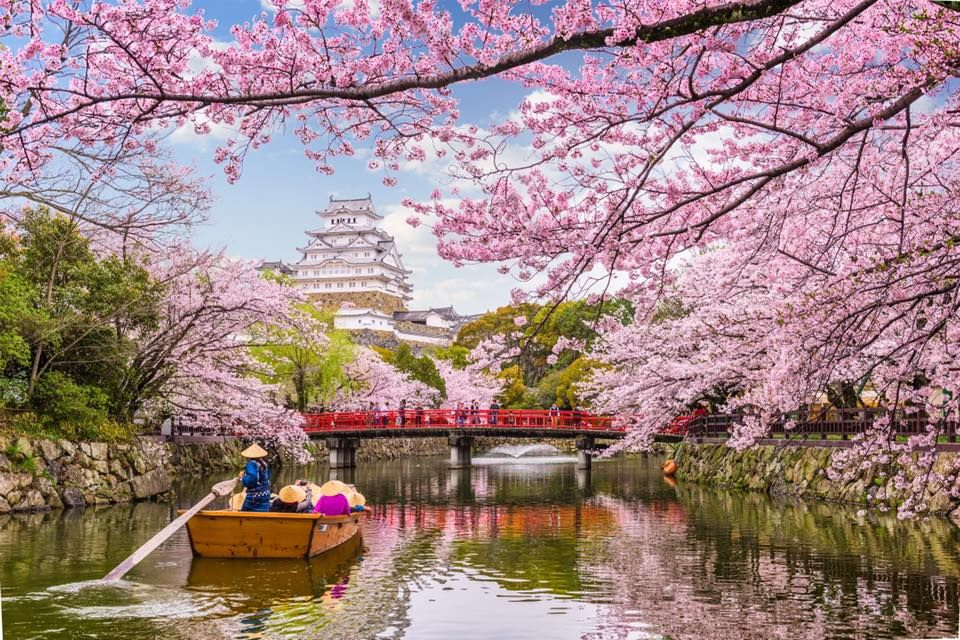 Mustaqil bajarish uchun topshiriq:
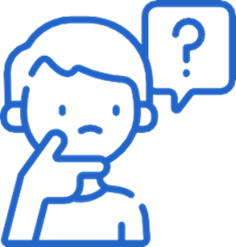 Savollarga javob toping:
1. So‘z tarkibi deganda nimani tushunasiz?
2. Do‘stlarimizni so‘zining tarkibini aniqlang.
3. -jon, -xon, -chi, -dor qo‘shimchalarini so‘zlarga qo‘shing va ularning ma’nolarida sodir bo‘layotgan o‘zgarishlarni tushuntiring.
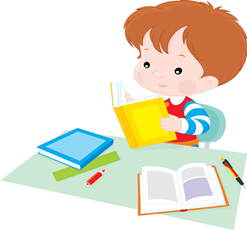 57-mashq.  -lik, -zor, -iston, -la, -siz qo‘shimchalari yordamida so‘zlar yasang, ular ishtirokida gaplar tuzing.
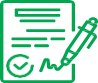